#SDUANALYTICS
Lyn-introduktion
International Ranking
& måling af uddannelseskvalitet
01
02
03
THE Impact Ranking
Ranking & uddannelseskvalitet
SDG 4 - kvalitetsuddannelse
v. Emilie Lemming Müller
#SDUANALYTICS
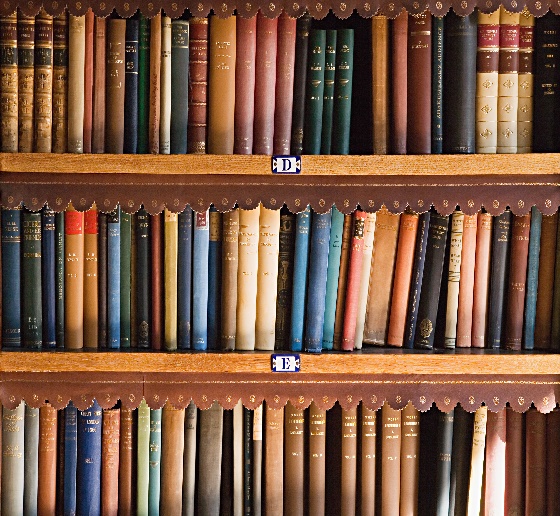 Kontekst: Ranking &
uddannelseskvalitet
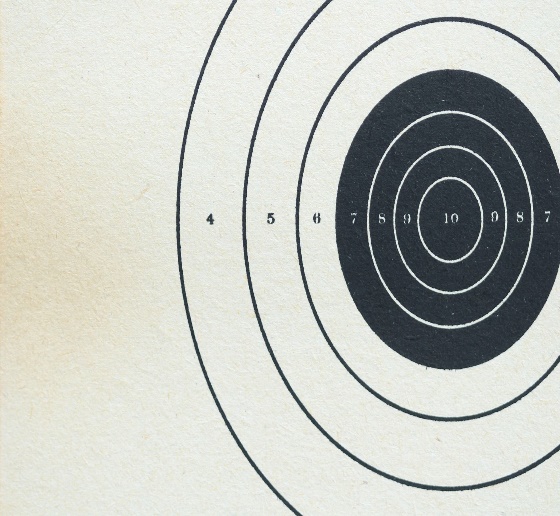 DEA rapport om kvalitet:
THE omdømme-survey
QS employer survey

Andre eksempler: THE’s europæiske rangliste af læringsmiljø (afviklet)
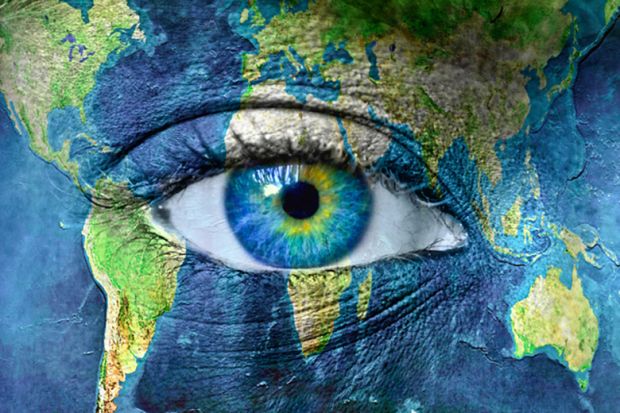 [Speaker Notes: Indikatorer fra DEA rapport:
Begge surveys fra de internationale rankings er indikatorer der uundgåeligt er påvirket af;
at universitet enten er meget kendte og typisk også meget gamle uddannelsesinstitutioner (fx Oxford, MIT, Harvard), og
at universiteterne aktivt forsøger at aktivere deres netværk forud for surveyen. Dette er det en lang mindre (eksplicit) kultur for blandt universiteter i DK end i andre lande.

Andre mål for uddannelseskvalitet:
I 2019 blev SDU placeret som nr. 28 (bedst i DK) på THE’s europæiske rangliste af læringsmiljø på universiteter. Denne ranking eksisterer desværre ikke længere. 
THE Europe Teaching Ranking havde et særligt fokus på undervisningskvalitet og læremulighed, hvilket blandt andet kom til udtryk ved, 
at en af hovedkomponenterne i bedømmelsen var de studerendes egen vurdering af deres universitet.]
#SDUANALYTICS
THE IMPACT fokuserer
på verdensmålene…
Times Higher Education

Siden 2019 – i 2021 deltog over 1.100 universiteter

17 kategorier (1 obligatorisk, resten frivillig)

Kompleks metode
[Speaker Notes: Deltagelsen steg med mere end 50% fra 2020 til 2021 – indikerer at denne ranking får stigende tilslutning og dermed også betydning 

Det er frivilligt for de deltagende universiteter, hvor mange af verdensmålene de vil placeres på, med undtagelse af verdensmål 17, som er obligatorisk.

SDU har valgt at blive placeret på alle verdensmål da vi ønsker en temperaturmåling af SDU’s tiltag på alle verdensmål]
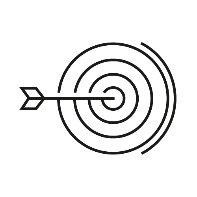 2021: SDU’s placering på verdensmål
Tre mål med den relativt bedste præstation + mål 17
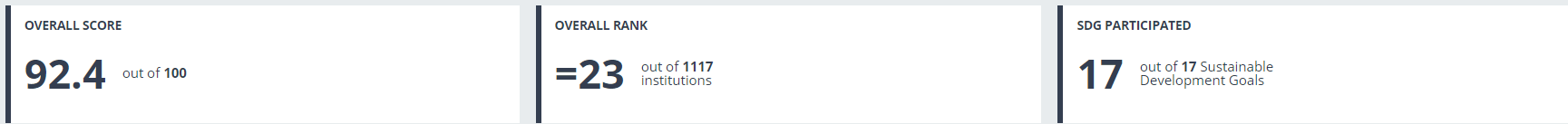 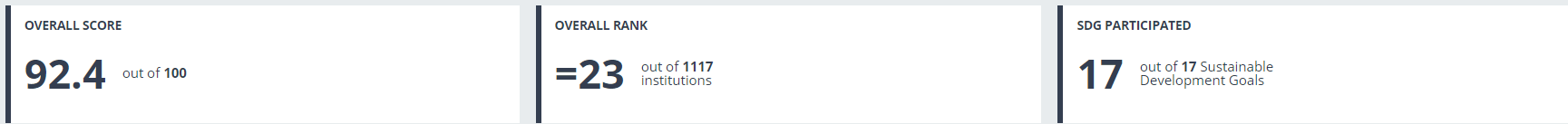 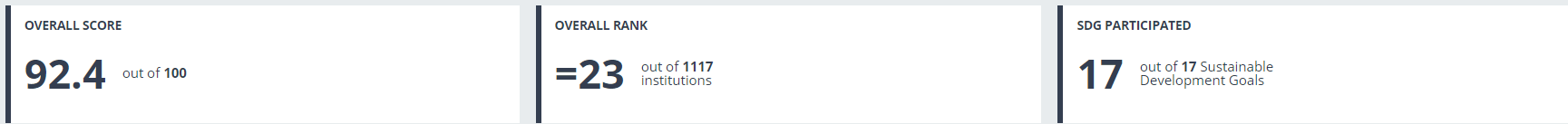 = SDU
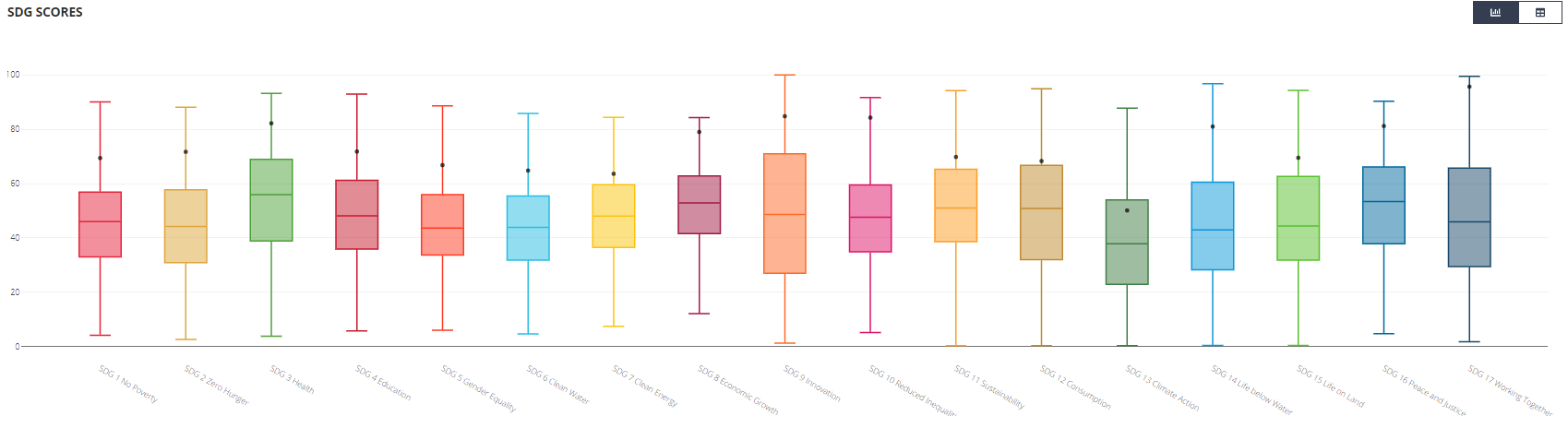 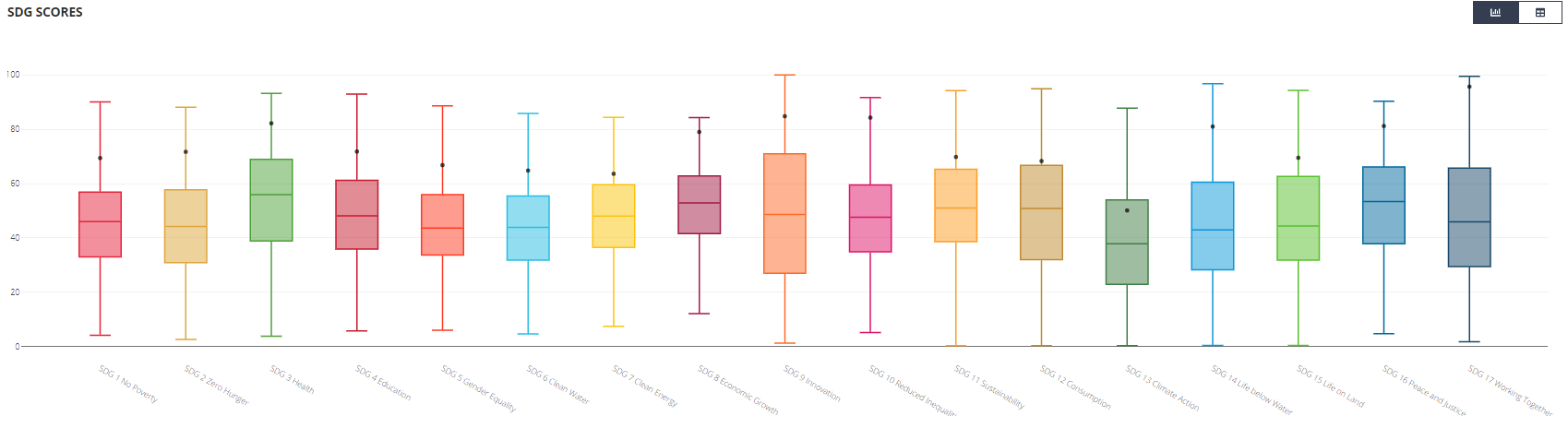 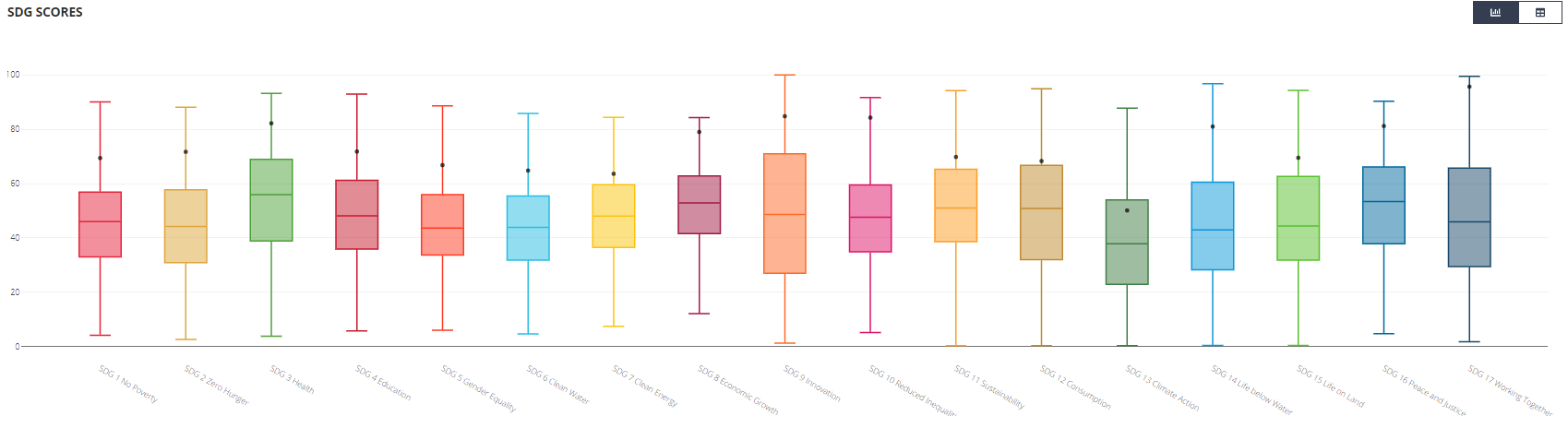 SDG 8
SDG 10
SDG 16
SDG 17
23-06-2021
[Speaker Notes: THE placerer de første 100 med en specifik placering, derefter er det bredere intervaller.

Den overordnede score er udgjort af de kategorier hvor SDU relativt set klarer sig bedst + det obligatoriske verdensmål 17 – dvs. ift. hvordan de andre universiteter klarer sig i kategorien. 

Værd at pointere at SDU klarer sig særlig godt på alle forskningsindikatorer.]
#SDUANALYTICS
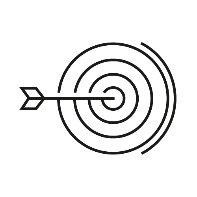 SDG 4: KVALITETSUDDANNELSE
Grundskole uddannelse, livslang læring & inkluderende optag
Forskning i uddannelseskvalitet

Dimittender som kan undervise i grundskole

Livslang læring (events, kurser og efterudd., policy)

Første-generations studerende


OBS:
Kategorien bør ikke fortolkes som kvaliteten af undervisning eller uddannelse

Stort fokus på bidraget til samfundets uddannelsesniveau (tidligt), med link til social ligestilling (SDG 1 & 10) samt fair og bæredygtig udvikling (SDG 8)
[Speaker Notes: Særligt om grundskole underviser indikator: 
“The metric tries to show how universities are ensuring that primary education is adequately resourced.” 
THE anerkender der er et systematisk bias i denne grundet internationale forskelle på, hvad der kvalificerer til undervisning i grundskolen. 
Typisk vil de lande som har relativt sværere ved at skaffe kvalificerede undervisere have en fordel i denne kategori/indikator, ofte fordi et givent uddannelsesniveau vil give adgang til at undervise på et lavere uddannelsesniveau.

OBS: I DK bliver man ikke automatisk kvalificeret til at undervise på grundskoleniveau gennem en videregående uddannelse. Det kræver at man er uddannet lærer, typisk fra en professionshøjskole / erhvervsakademi etc. Dette fortolkes forskelligt på tværs af de danske universiteter. SDU følger THE’s anvisning, som er, at danske universiteter ikke producerer folkeskolelærer jf. ovenstående vilkår i det danske uddannelsessystem.

Perspektivering:
Education is a precursor to growing an economy sustainably, not just at higher education levels, but importantly in early years and lifelong learning. It is a
gateway out of poverty (SDG1), especially intergenerational poverty. Education delivered fairly helps to break down inequalities (SDG10), and provides the key
workers needed to support a fair and sustainable world (SDG8).]
#SDUANALYTICS
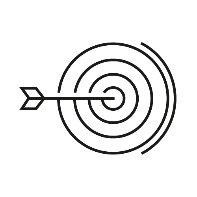 SDG 4: KVALITETSUDDANNELSE
Konkurrencen er stor i denne kategori
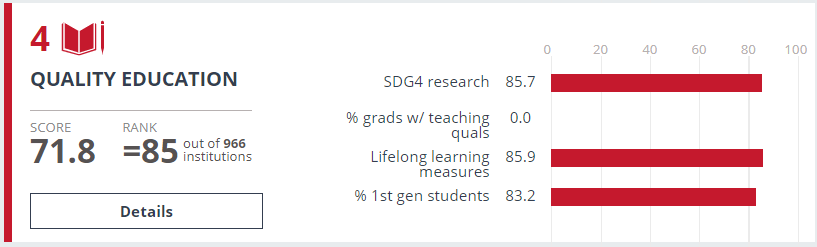 2021
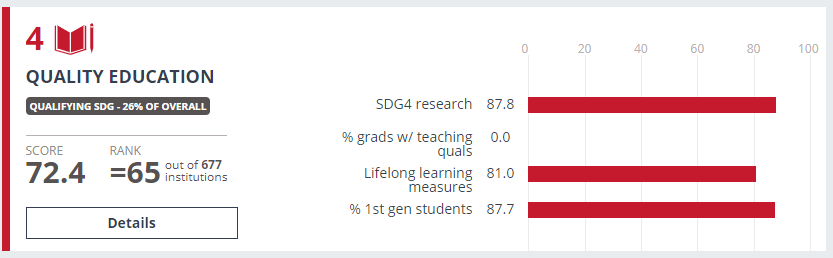 2020
[Speaker Notes: Skyldes både øget deltagelse og at mange universiteter kæmper om en god placering i denne, og derfor vil deltagerne med alt sandsynlighed løbende forbedre deres præstation i denne kategori.]
Spørgsmål?
- Kontakt mig gerne! 
@
EMUL@SDU.DK
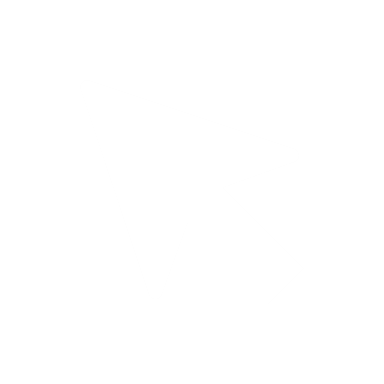 Læs mere på vores hjemmeside
[Speaker Notes: Se mere om ranking på vores hjemmeside:
https://www.sdu.dk/da/om_sdu/dokumentation_tal/internationale+ranglister]